NMED Open Data Portal
Libertating data from the silos that constrain it
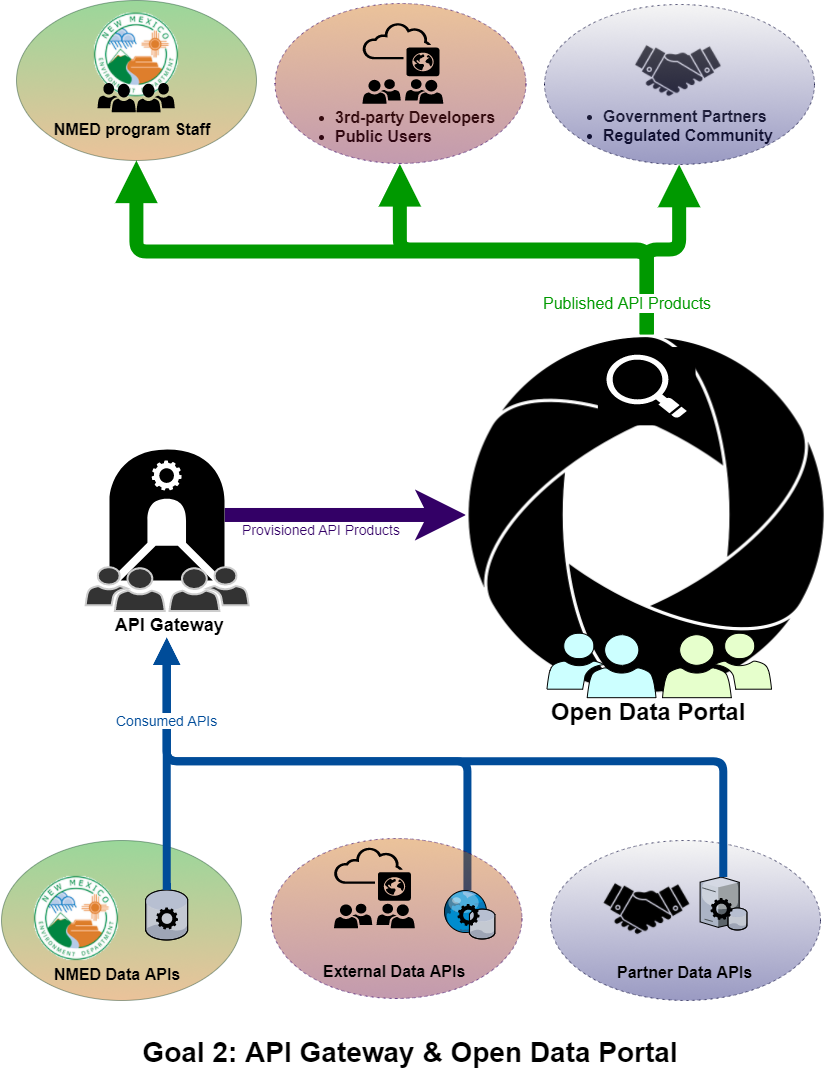 How the Portal Works
APIs are uploaded to the Gateway. 
APIs are bundled/packaged as API products and published to the Open Data Portal. 
Those APIs are then available for use via the ODP for registered users with the correct access role.